BOREDGAMES
Team
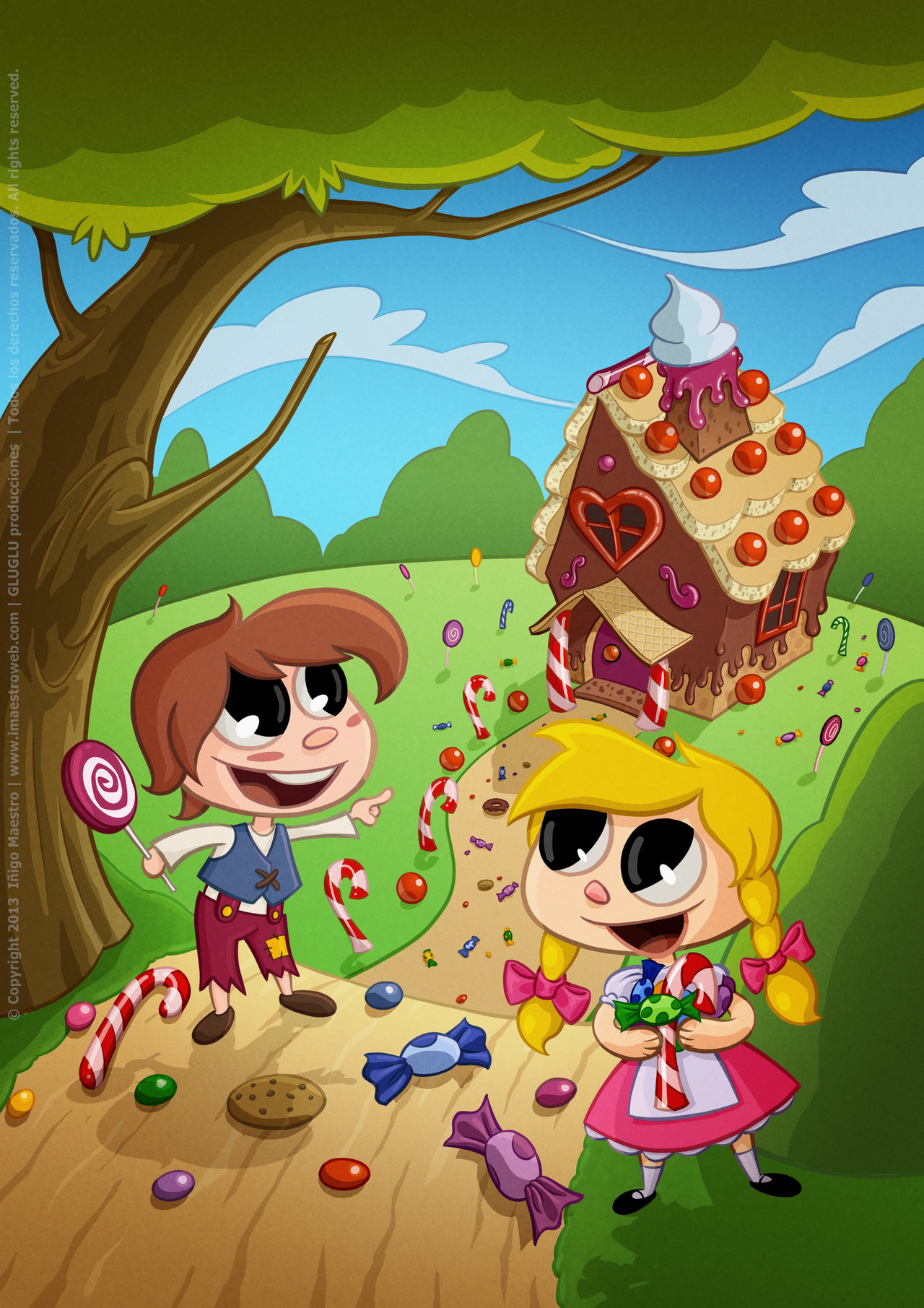 Kristen Wise

Brandon Kessler
Overview
Turn based board games
Board setup, turn changes, game rules
Focus on accessibility, removing base layer of check functions (lessening overall convolution inherent in most game programs)
Types
Int
Float ((Double))
String
Piece
Boolean
Process
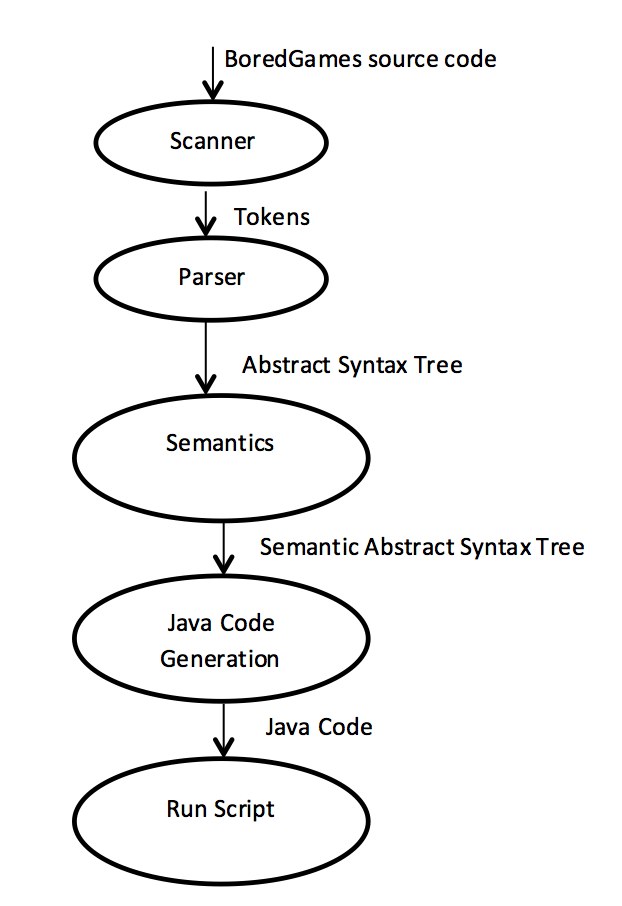 DEMO TIME!!!!